Подача декларации 3-НДФЛ на возврат налога на доходы физических лиц через интернет-сервис «Личный кабинет налогоплательщика для физических лиц»
Начальник отдела  учета и работы с налогоплательщиками Межрайонной ИФНС России № 3 по Ханты-Мансийскому автономному округу - ЮгреА.Р. Фахретдинова
24 февраля 2021 г.
г. Нягань
«Личный кабинет налогоплательщика
 для физических лиц» - 
информационный ресурс, который размещен на официальном сайте ФНС России nalog.gov.ru и предназначен для реализации налогоплательщиками и налоговыми органами своих прав и обязанностей, установленных Налоговым кодексом Российской Федерации
13
Возможности сервиса «Личный кабинет налогоплательщика для физических лиц»
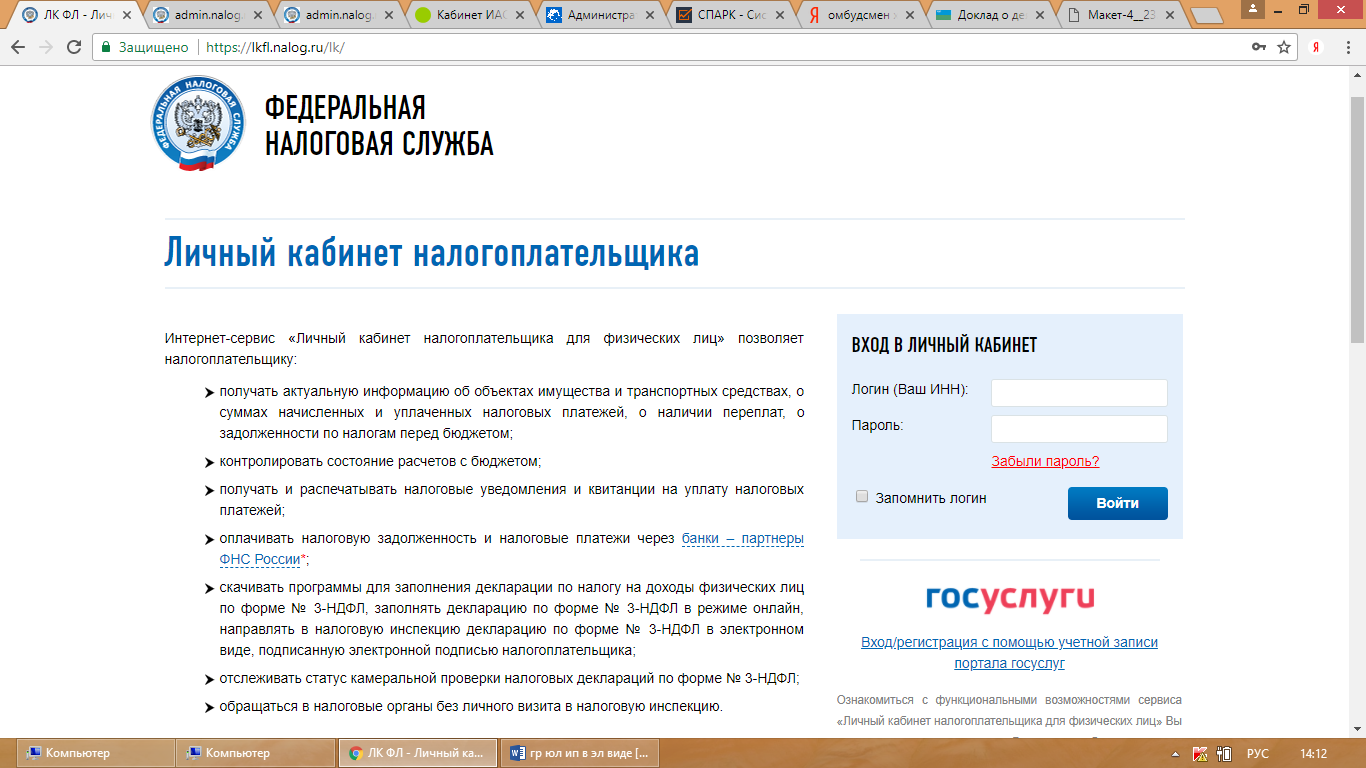 2
Способы доступа к сервису «Личный кабинет налогоплательщика для физических лиц» и их особенности
Логин и пароль, выданные в налоговом органе
Срок действия первичного
пароля – 1 месяц!
Квалифицированная электронная подпись
Выданная Удостоверяющим 
центром, аккредитованным 
Минкомсвязи России
Для пользователей, которые
обращались для получения 
реквизитов доступа лично к 
оператору ЕСИА: отделения 
почты России, МФЦ и др.
Учетная запись Единой системы идентификации и аутентификации (ЕСИА)
3
Единый контакт центр ФНС России тел. 8-800-222-2222
Для направлении декларации по форме 3 –НДФЛ, в связи с получением налоговых вычетов посредством интернет – сервиса «Личный кабинет налогоплательщика для физических лиц»(далее - Сервис) на сайте ФНС России www.nalog.ru необходимо войти в Личный кабинет для физических лиц
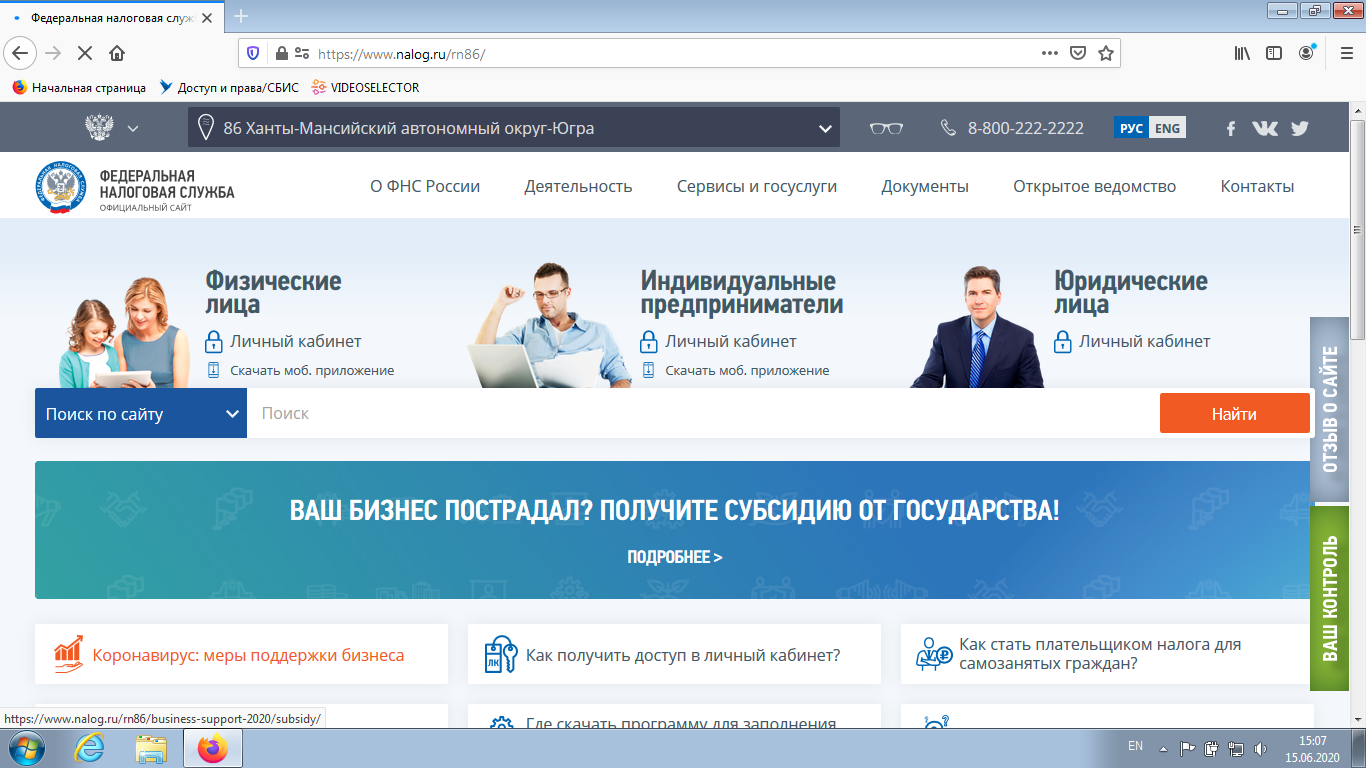 1
Для входа в Сервис необходимо ввести
 логин и пароль:
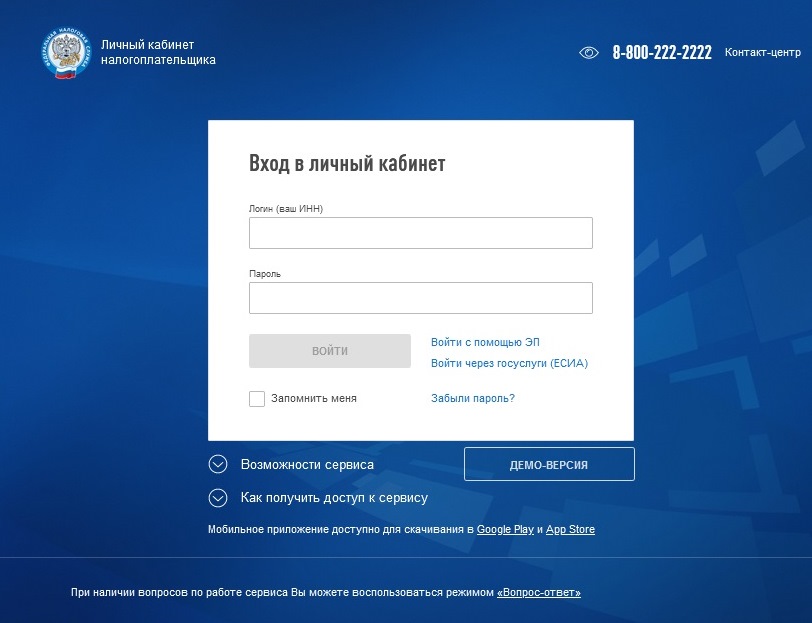 4
Интерфейс Сервиса:
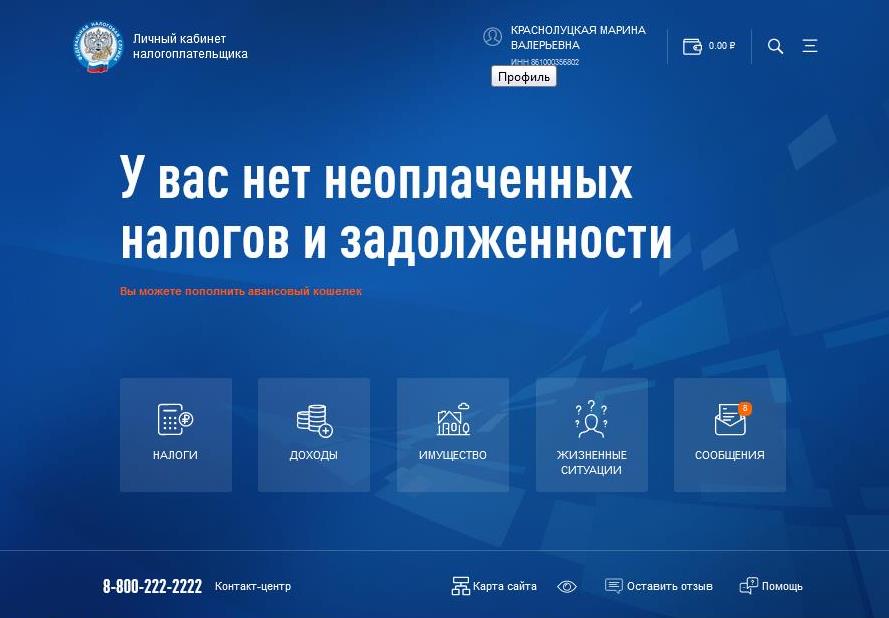 Иванов Иван Иванович
13
Открываем профиль налогоплательщика:
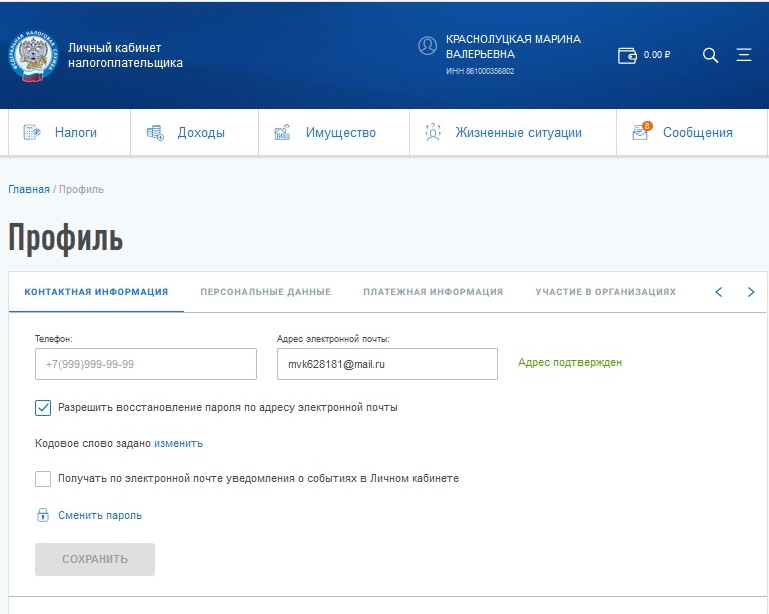 Иванов Иван Иванович
13
Переходим во вкладку «Получить ЭП» и  выбираем вариант хранения. 
Обращаем Ваше внимание, что процесс создания электронной подписи может занять некоторое время
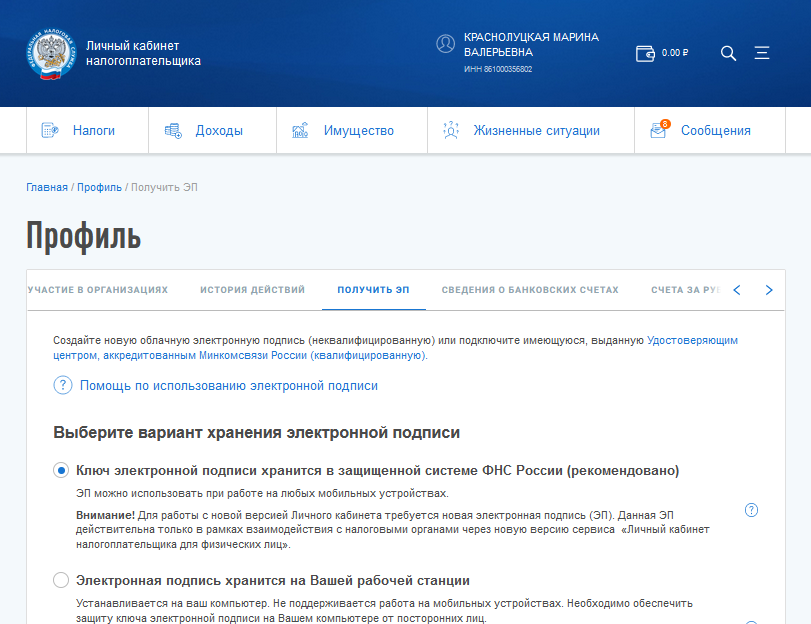 Иванов Иван Иванович
13
После формирования ЭП во вкладке появится следующее оповещение:
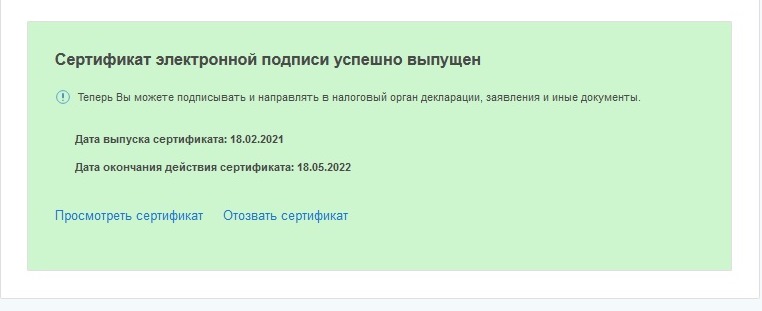 14
Возвращаемся во вкладку «Жизненные ситуации»:
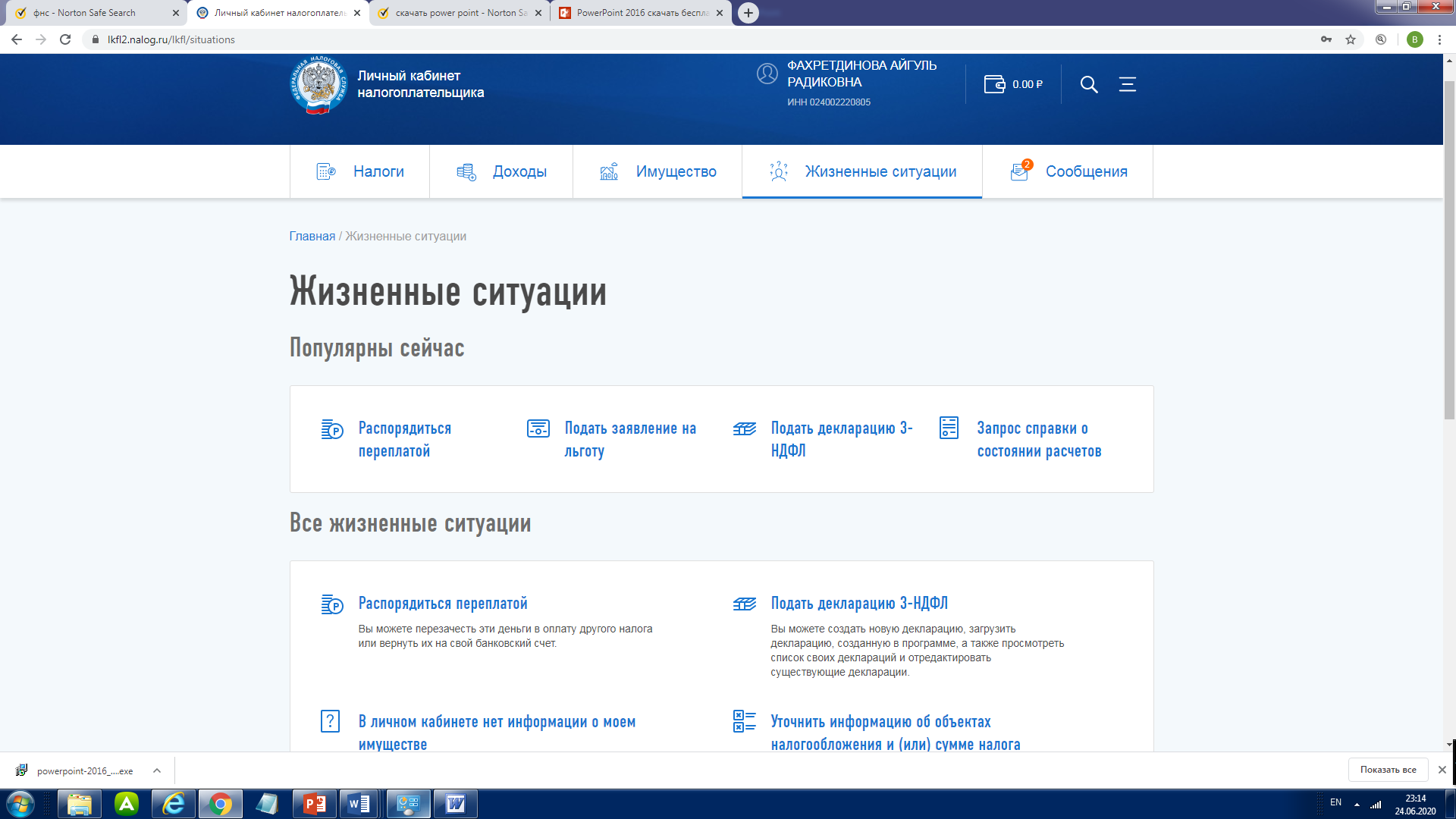 Иванов Иван Иванович
5
Выбираем «Подать декларацию 3-НДФЛ»:
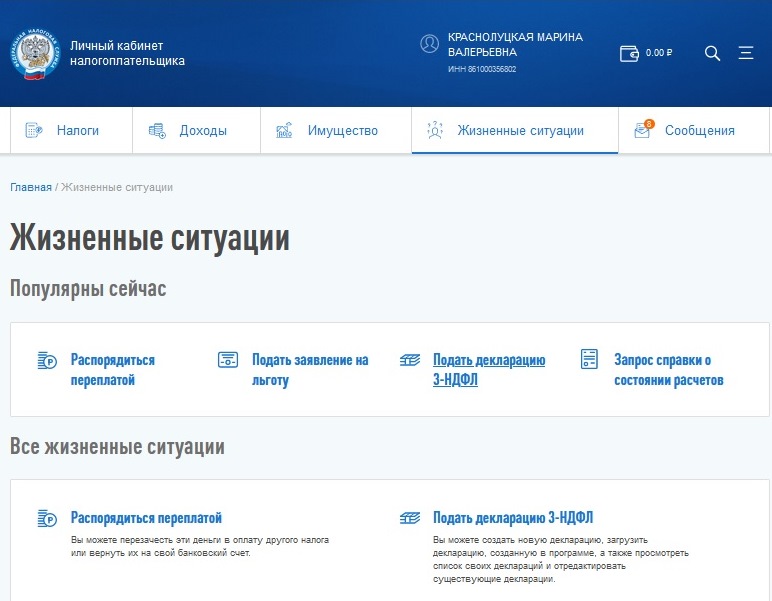 Иванов Иван Иванович
5
Кликаем «Заполнить онлайн»:
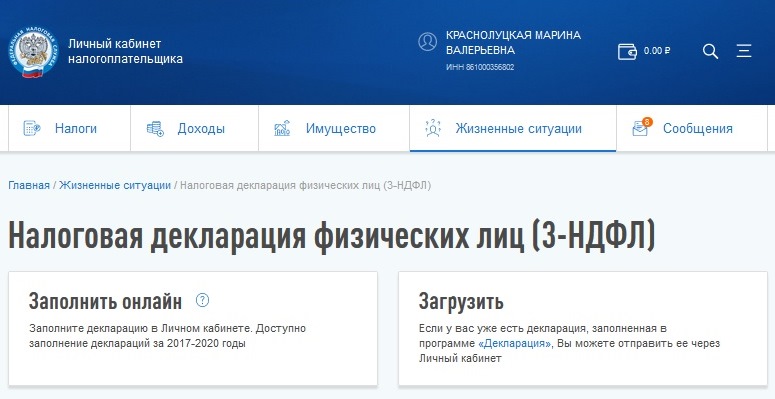 Иванов 
Иван Иванович
5
Заполняем необходимые данные:
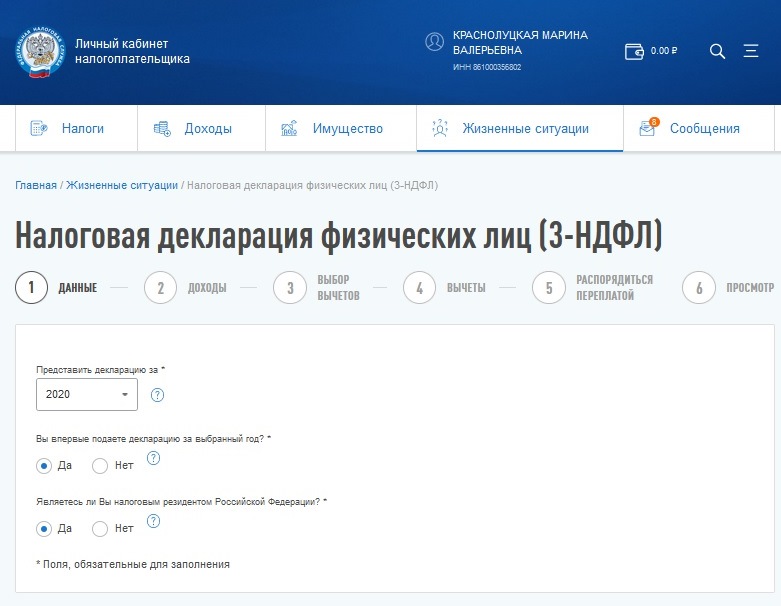 Иванов Иван Иванович
5
Проверяем свои источники доходов, при необходимости указываем дополнительные
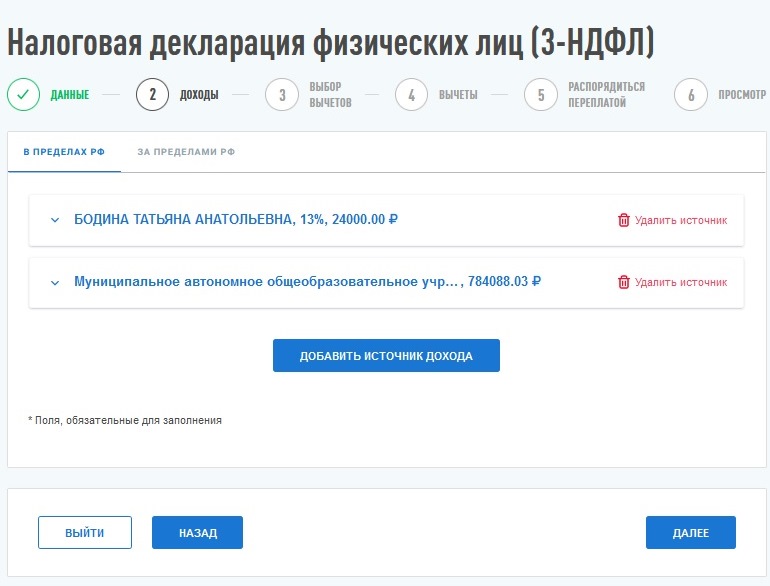 5
Указываем необходимые вычеты:
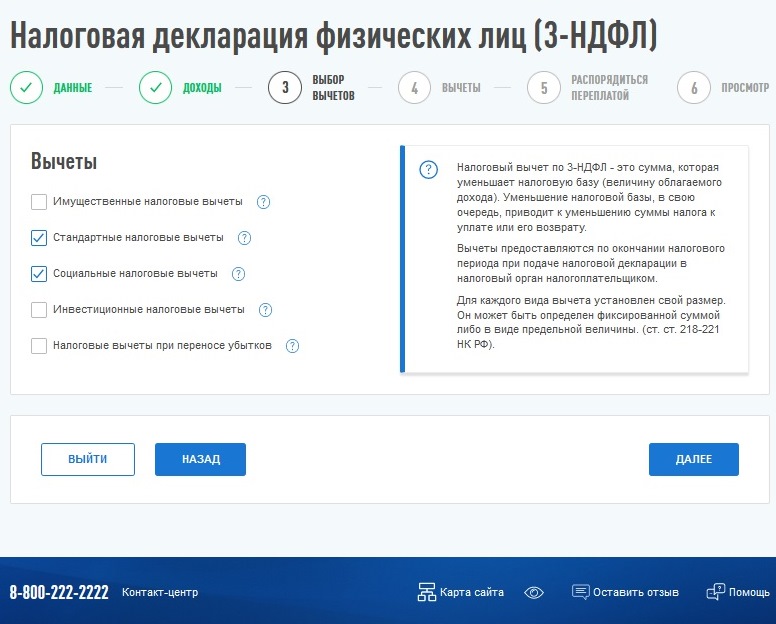 5
Выбрав стандартный вычет, отмечаем необходимые данные:
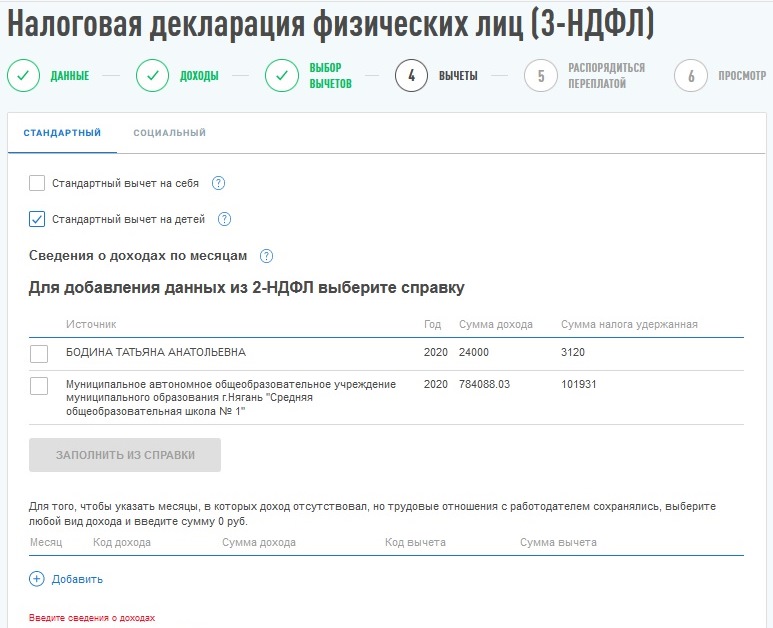 5
При необходимости вводим данные ребенка:
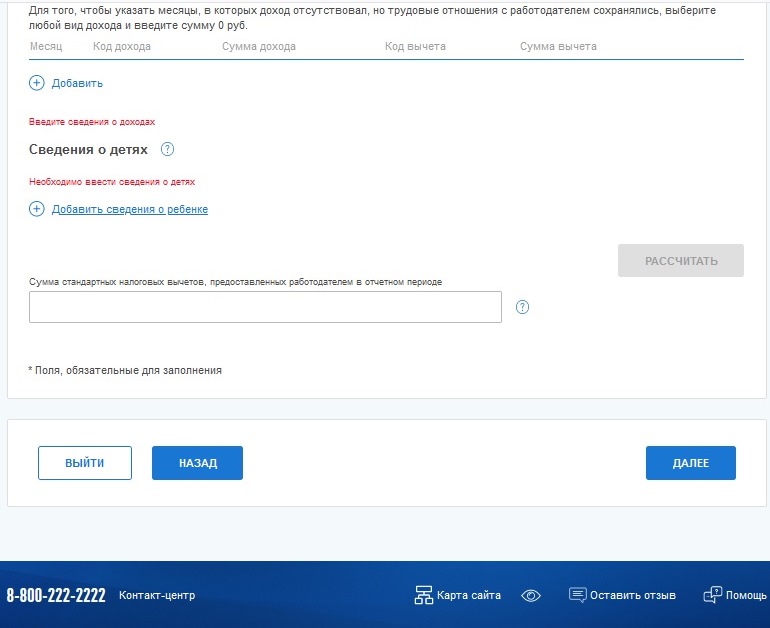 5
Во вкладке «Вычеты: социальный» вводим данные и нажимаем «Далее»:
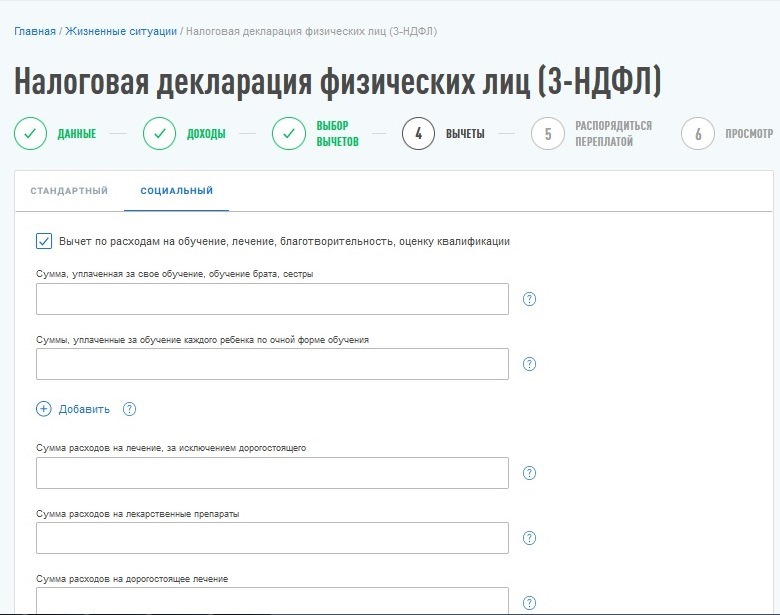 5
Проверяем расчет:
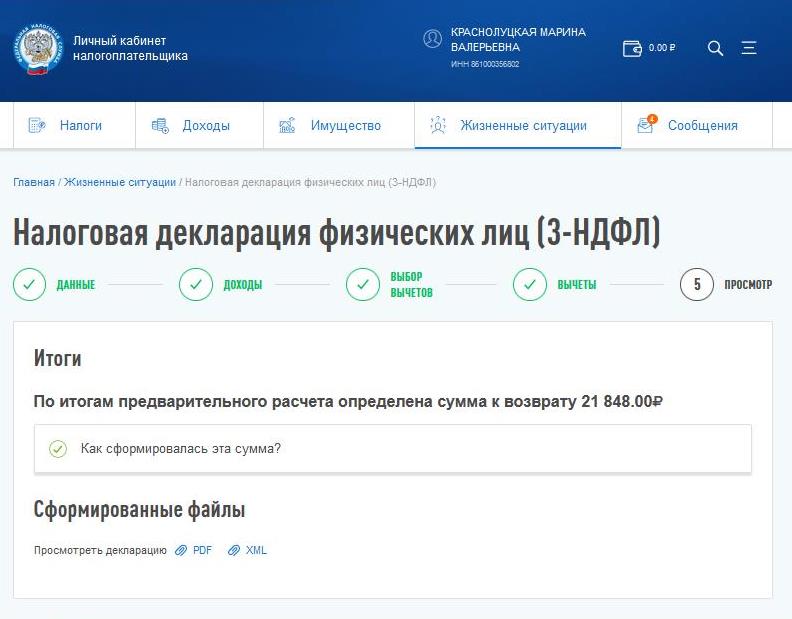 Иванов Иван Иванович
5
Прикрепляем подтверждающие документы:
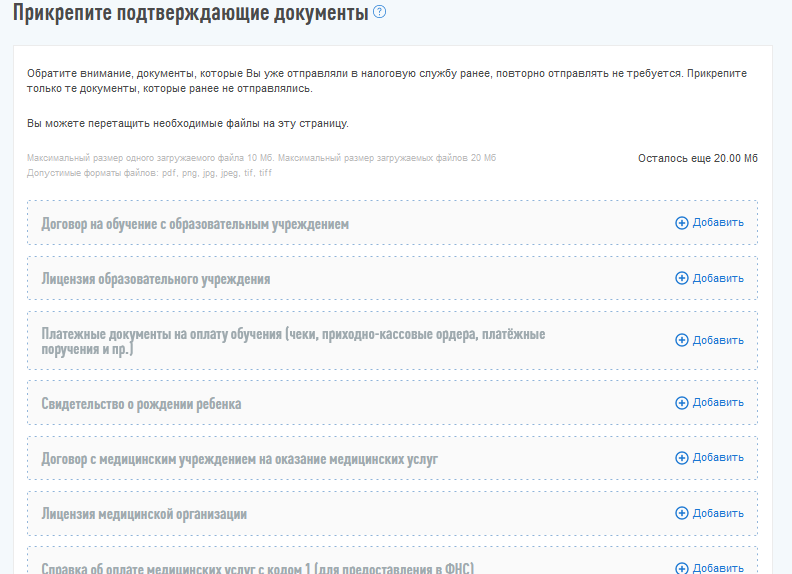 5
Вводим пароль к сертификату ЭП и отправляем сформированную декларацию:
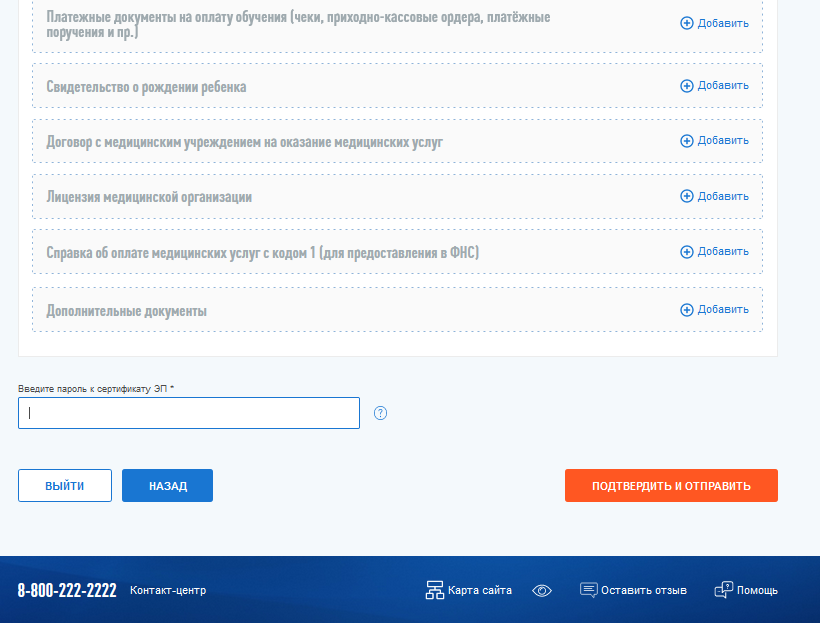 5
Готово! Заполняем заявление на возврат, указав реквизиты вашей банковской карты
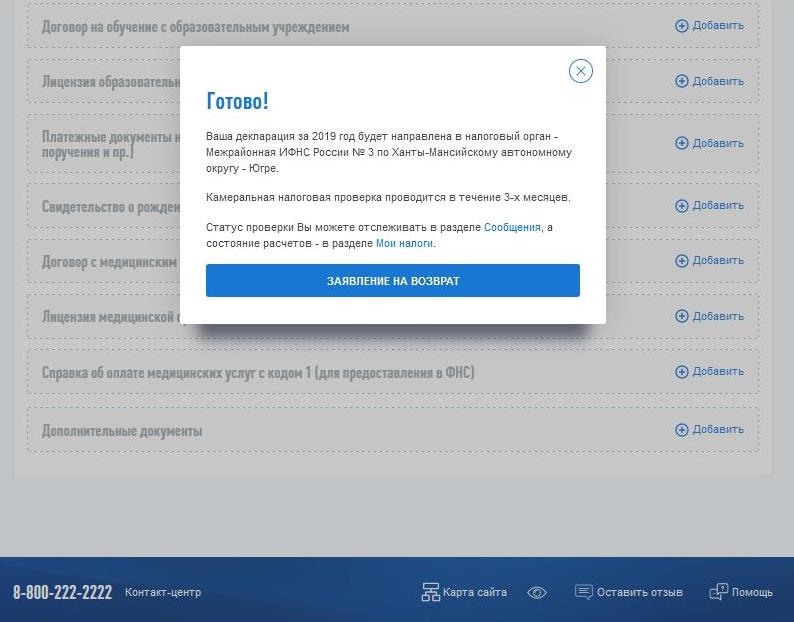 5
Межрайонная ИФНС России № 3 по Ханты-Мансийскому автономному округу – Югре сообщает: 	При направлении декларации по форме 3 –НДФЛ в связи с получением налоговых вычетов посредством интернет – сервиса «Личный кабинет налогоплательщика для физических лиц» на сайте ФНС России www.nalog.gov.ru срок камеральной проверки составит 1,5 месяца. 	При представлении декларации по форме 3 –НДФЛ на бумажном носителе срок камеральной проверки остается прежним (3 месяца).
Благодарим за внимание!